Тема 5. Організація документаційного забезпечення управління на підприємстві,  в установі, організації
П.т. 3.4. Складання та оформлення організаційно-розпорядчої документації
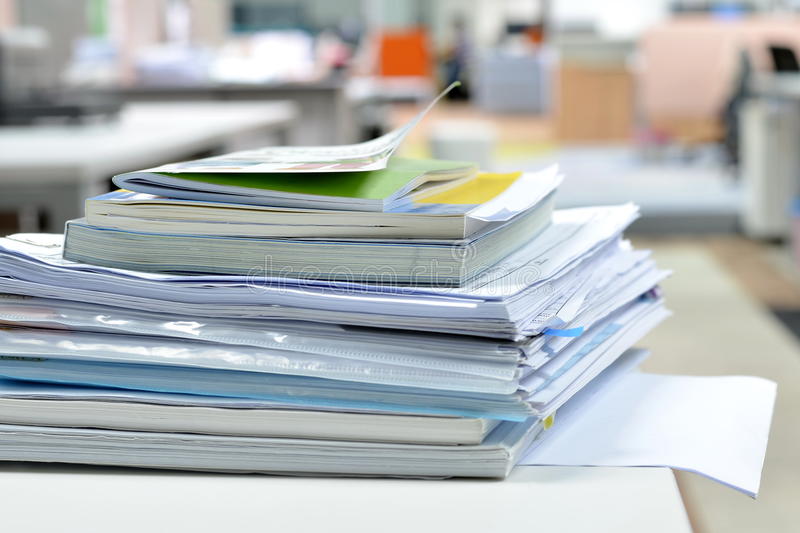 Мета роботи
Навчальна –  відпрацювати навички при роботі з органызацыйно - розпорядчими документами в установі, засвоїти складання документів: протокол, наказ.  
Розвивальна –  сприяти розвитку творчої активності учнів, формуванню пізнавальних здібностей, розширенню кругозору і збагаченню словникового запасу, розвиток уміння оперувати отриманими знаннями, застосовувати їх на практиці.
Виховна –  формувати відповідальність за результати своєї роботи,  сприяти підвищенню мотивації до  управлінської діяльності та співпраці в колективі.
Інструктаж з охорони праці
При виконанні навчально-виробничих вправ:
виконувати тільки ту роботу, яка передбачена темою уроку;
під час виконання завдання використовувати тільки ті знаряддя праці, які передбачені темою уроку;
під час виконання навчально-виробничих вправ використовувати канцелярське приладдя тільки за призначенням;
знати і виконувати вимоги нормативних актів з охорони праці та пожежної безпеки.
пам’ятати про особисту відповідальність за недотримання вимог і правил з охорони праці та пожежної безпеки;
підтримувати належні санітарні 
умови на робочому місці.
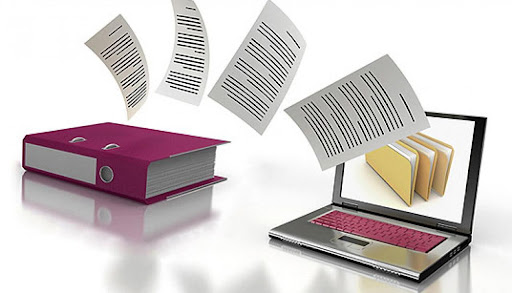 Інструктаж щодо правил поведінки в умовах воєнного стану
ЩО РОБИТИ ПРИ СИГНАЛІ «ПОВІТРЯНА ТРИВОГО» 
 Вразі сповіщення повітряної тривоги перебуваючи вдома та під час дистанційного навчання негайно всім здобувачам освіти прямувати до найближчих захисних споруд, укриттів при цьому зберігати спокій, не панікувати. 
 Швидко одягнутися. Закрити вікна, вимкнути усі електричні та нагрівальні прилади, перекрити газ, загасити печі, вимкнути світло.  
 Взяти «тривожну валізу» (індивідуальні засоби захисту, запас продуктів і води, особисті документи, кишеньковий ліхтар).  
ЩО РОБИТИ ПІД ЧАС ОБСТРІЛУ СТРІЛЕЦЬКОЮ ЗБРОЄЮ? 
 слід ховатися у захищеному приміщенні (ванній кімнаті) або варто лягти прикрившись предметами, що здатні захистити від уламків і куль. 
 Якщо ви потрапили під стрілянину на відкритому місці, краще впасти на землю та закрити голову руками. Ефективним захистом буде будь-який виступ, тротуар, бетонна сміттєва урна, сходинки ґанку, заглиблення в землі або канава. Не ховайтеся за автомобілями або кіосками, бо вони часто стають мішенями. 
 Тіло повинно бути в максимально безпечному положенні. Згрупуйтеся, ляжте в позу ембріона. Розверніться ногами у бік стрілянини, прикривши голову руками та відкривши рот, щоб близький вибух не завдав шкоди барабанним перетинкам.
Інструктаж щодо правил поведінки в умовах воєнного стану
ЩО РОБИТИ ПІД ЧАС АРТОБСТРІЛІВ? 
Не залишайтеся в підʼїздах, під арками та на сходових клітках. Також 
небезпечно ховатися в підвалах панельних будинків, біля автомобільної техніки, автозаправних станцій і під стінами будинків із легких конструкцій. 
 Якщо вогонь артилерії, мінометний обстріл, авіаційне бомбардування застали вас на шляху, негайно лягайте на землю, туди, де є виступ або хоча б у невелике заглиблення. Закривайте долонями вуха та відкривайте рот.  
ЩО РОБИТИ ПІД ЧАС АРТИЛЕРІЙСЬКИХ ОБСТРІЛІВ СИСТЕМАМИ ЗАЛПОВОГО ВОГНЮ? 
 Ракету можна помітити та зреагувати, адже залп реактивної установки добре видно. Вночі це яскравий спалах на обрії, а вдень – димні сліди ракет. 
 Ховайтеся в підвалі або в іншому заглибленому приміщенні. Вибирайте місце в кутку між несучими стінами та недалеко від вікон і дверей для того, щоб миттєво покинути будинок у разі влучення снаряда.  
 Не виходьте з укриття, не перечекавши хоча б 10 хвилин після обстрілу. 
ЩО РОБИТИ, ЯКЩО ВИЯВИЛИ ПІДОЗРІЛИЙ ПРЕДМЕТ? 
 Не наближатися до предмета, не пересувати його або брати до рук, не розряджати, не кидати, не вдаряти по ньому, не розпалювати поряд багаття або кидати до нього предмет. 
Проінформувати про знахідку інших осіб, які знаходяться поруч.  
 Знаходячись поблизу нього, утриматися від куріння, користування засобами радіозв’язку (у тому числі мобільним телефоном). 
Необхідно негайно повідомити поліцію або дорослих про знахідку!
Хід уроку
Особливості організаційнійної документації
Організаційні документи - це документи, що закріплюють конкретні функції, права та обов'язки органів управління на тривалий час.
Організаційні документи слугують для організування, упорядкування та погодження будь-якої діяльності. Вони дозволяють створити узгоджену програму дій, об'єднати людей, підрозділи, установи для досягнення спільної мети, надаючи при цьому їх діяльності планомірний та узгоджений характер.
Таким чином, з розроблення організаційних документів розпочинається не тільки функціонування установи, але й виникає управлінська діяльність, що врегульовується за допомогою права.
До організаційних документів можна віднести: положення, статути, регламенти, інструкції, правила, розклади та певною мірою договори.
Зазначені документи розробляються висококваліфікованими спеціалістами. Цьому передує значна робота з вивчення різноманітних аспектів діяльності установи або її структурних підрозділів, а також чинного законодавства з цих питань.
Хід уроку
Різновиди організаційнійної документації
До організаційних документів можна віднести: 
положення; 
статути; 
регламенти;
інструкції;
правила; 
розклади;
договори.


Зазначені документи розробляються висококваліфікованими спеціалістами. Цьому передує значна робота з вивчення різноманітних аспектів діяльності установи або її структурних підрозділів, а також чинного законодавства з цих питань.
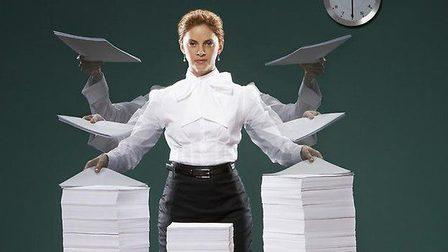 Хід уроку
Особливості розпорядчої документації
Незалежно від характеру і змісту діяльності підприємства, його організаційно-правової форми, компетенції, структури та інших факторів, органи управління підприємства наділяються правом видання розпорядчих документів.
Розпорядчі документи - це документи за допомогою яких здійснюється розпорядча діяльність, оперативне керівництво у певній установі, організації чи на підприємстві. .
Основна функція розпорядчих документів - регулятивна; цільове призначення - регулювання .діяльності, яке дозволяє органу управління забезпечувати реалізацію поставлених перед ним завдань, одержувати максимальний ефект від діяльності підприємства.
Рішення, зафіксовані в розпорядчих документах, спрямовані на вдосконалення організаційної структури, характеру, змісту, засобів і способів здійснення основної (виробничої) діяльності установ, забезпечення організації фінансовими, трудовими, матеріальними, інформаційними та іншими ресурсами.
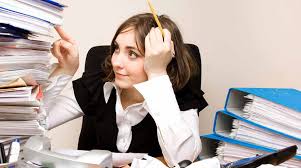 Особливості розпорядчої документації
Хід уроку
Рішення, зафіксовані в розпорядчих документах, спрямовані на вдосконалення організаційної структури, характеру, змісту, засобів і способів здійснення основної (виробничої) діяльності установ, забезпечення організації фінансовими, трудовими, матеріальними, інформаційними та іншими ресурсами.
         Розпорядчі документи містять рішення, які йдуть зверху вниз по системі управління: від керуючого органу до керованого, від вищої організації до підвідомчої, від керівника організації до керівника структурного підрозділу і працівників даної організації тощо. Саме ці документи реалізують керованість об'єктів по вертикалі.
          В юридичному плані значна частина розпорядчих документів відноситься до нормативно-правових актів. У них містяться конкретні, юридично владні приписи суб'єктів виконавчої влади. Конкретність таких приписів проявляється в тому, що їхнім адресатом виступають конкретні установи, структурні підрозділи, посадові особи чи працівники; вони є юридичними фактами, які тягнуть виникнення конкретних адміністративно-правових відносин.
Різновиди  розпорядчої документації
Хід уроку
Основними видами організаційно - розпорядчих документів є:
 накази;
 розпорядження;
постанови;
 рішення;
 вказівки та ухвали.
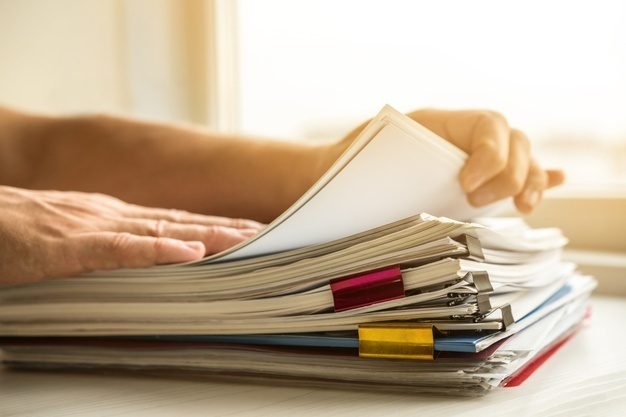 Хід уроку
Умовно їх можна поділити на дві групи: документи, що видаються в умовах колегіальності; документи, що видаються в умовах одноособового прийняття рішень.
На основі колегіальності діють: Уряд України, органи місцевого самоврядування, вищі органи влади, державні комісії і комітети, колегії міністерств, вищі органи управління підприємств (збори акціонерів, рада директорів, рада засновників та ін.). В умовах колегіальності рішень видаються постанови і рішення.
В умовах одноособового прийняття рішень влада з усіх питань управління в організації належить її керівникові. Одноособове прийняття рішень забезпечує оперативність управління, підвищує персональну відповідальність керівника за прийняті рішення. На підставі одноособового прийняття рішень діють міністерства (міністр), державні адміністрації (голови адміністрацій), директори, голови правління.
. В умовах одноособового прийняття рішень видаються накази, вказівки, розпорядження.
Хід уроку
НАКАЗ
Наказ - це правовий акт, що його видає керівник для вирішення основних та оперативних завдань, які поставлено перед даним підприємством, установою, органом влади.
Часто накази видають на підставі та з метою виконання чинних законів, указів, постанов і рішень уряду, наказів та інструкцій вищих органів.
Накази також видаються з питань створення, організації, ліквідації, перейменування, зміни масштабу діяльності підприємства або структурного підрозділу, затвердження (введення в дію) або зміни положень, правил, інструкцій, планів, структури.
За призначенням накази поділяються на два види:
накази з питань основної діяльності (загальних питань), які, у свою чергу, поділяються на:
ініціативні для оперативного впливу на процеси,
що виникають у середині підприємства;
накази на виконання розпоряджень вищих органів.
 накази з особового складу.
Хід уроку
Наказ
Наказ документується на бланках формату А4. Формуляр наказу містить такі реквізити:
 назва підприємства;
 назва виду документа;
 дата, індекс, місце складання або видання;
 заголовок до тексту;
 текст;
 підпис;
 візи;
 відбиток печатки.
       Текст наказу складається з констатуючої та розпорядчої частин. У першій подаються факти та думки, які є основою для видання наказу; в другій перелічуються приписані дії. Якщо наказ видається на основі письмової вказівки вищої організації (постанова, наказ), то в констатуючій частині наказу зазначаються назва виду документа, його номер, дата і заголовок.
Розпорядча частина наказу починається словом НАКАЗУЮ, яке друкується з нового рядка великими літерами від нульового положення табулятора. За необхідності текст розділяють на пункти, які номерують арабськими цифрами.
В останньому пункті розпорядчої частини зазначають осіб, яким доручено контроль за виконанням наказу.
Хід уроку
ПРОТОКОЛ
Протокол – організаційно-розпорядчий документ, який фіксує хід обговорення питань і рішення, ухвалені на з'їздах, конференціях, зборах, нарадах, засіданнях будь-яких колегіальних органів.
З одного боку, протокол можна віднести до інформаційних документів, оскільки він містить інформацію про хід обговорення управлінських питань, з другого боку, протокол містить постановчу частину, тому може розглядатися як розпорядчий документ.
Протокол оформлюється на підставі записів, які секретар під час засідання робить від руки або з використанням диктофону. Від кваліфікації секретаря, його вміння розібратися в суті обговорюваних питань залежить якість запису виступів. У тих випадках, коли засідання стенографується або робиться магнітний звукозапис, протокол складається після їх розшифрування.
Хід уроку
Оформлення протоколу
Вимоги до оформлення протоколу:
1. Протокол оформляють на загальному аркуші формату А4.
2. Датою протоколу є дата засідання.
3. Протоколи нумеруються у межах календарного року.
4. Заголовок містить такі відомості: вид наради (засідання, збори, нарада), назва колегіального органу та питання, які обговорюються).
5. Текст протоколу. 
 Вступна частина має постійну інформацію (голова зборів, секретар, були присутніми).
 Прізвища членів колегіального органу та запрошених записуються в алфавітному порядку (окремо члени комісії, окремо - запрошені). їх друкують в один рядок через один інтервал. Прізвища запрошених слід вказувати, якщо їх кількість не перевищує 15. Інакше до протоколу додається список присутніх.
 Вступ протоколу закінчується порядком денним. Після слів «ПОРЯДОК ДЕННИЙ» ставлять дві крапки і через два інтервали нижче друкують з абзацу порядкові номери питань.
Головна частина тексту протоколу складається згідно з пунктами порядку денного. Текст будується за схемою: СЛУХАЛИ - ВИСТУПИЛИ - УХВАЛИЛИ (ПОСТАНОВИЛИ)
 Слово СЛУХАЛИ друкують великими літерами, перед словом ставиться цифра, що відповідає питанню, після слова ставиться дві крапки. Ініціали, прізвище доповідача пишуться у родовому відмінку з нового рядка; після прізвища ставиться тире і з великої літери пишуть зміст доповіді у вигляді прямої мови.
Слово ВИСТУПИЛИ друкують великими літерами, після нього ставлять дві крапки, ініціали і прізвище пишуть у називному відмінку з абзаца, в дужках вказують посаду, потім ставиться тире і з малої літери друкують зміст доповіді.
Запитання доповідачу і відповіді входять до розділу ВИСТУПИЛИ й оформляються так само.
Слово УХВАЛИЛИ друкують великими літерами через два інтервали нижче попереднього тексту.
Картка – завдання №1
Установіть кількість допущених помилок у грифі затвердження:

 “ Затверджено ”
Директором Київської музичної школи №12
Підпис Коцюбинський О.М.
12.4.2022

Варіанти відповіді:
А) 2
Б) 4
В) 5
Г) 6
Картка – завдання №2
Складіть та оформіть Протокол трудових зборів на підприємстві
 в ТОВ “ЦЕНТР –К”, які відбудуться 02 травня 2022 року 
за реквізитами:
Назву виду документа, яку пишуть посередині рядка;
Порядковий номер протоколу;
Назва зборів, конференції, засідання, наради із зазначенням їх характеру (загальні збори, виробнича нарада, розширена нарада);
Назва установи, підприємства чи організації, де відбулися збори, конференція;
Дата проведення зборів, засідання, наради, яку пишуть нижче від назви організації з лівого боку. У цьому ж рядку з правого боку пишуть місце проведення (назву міста);
Кількісний склад учасників, який пишуть з нового рядка. У разі великої кількості присутніх на засіданні їх список складають окремо й додають, а в протоколі зазначають лише загальну кількість. Якщо кількість учасників сягає 10 —12 осіб, то вказують усіх присутніх;
Посади, прізвища, ініціали керівників зборів, конференції, наради (голови, секретаря, членів президії);
Порядок денний, тобто питання, що їх розглядають на зборах, нараді або конференції. Питання у порядку денному формулюють у називному відмінку;
Текст;
Підписи керівників зборів, засідання, конференції (голови й секретаря).

Відомості, які повинні буди зазначені у кожному із реквізитів ( див. Інструктивно-технологічна картка №1) 
Зразок структури документа Протокол подається нижче (див. Інструктивно-технологічну картку №2 та  Додаток 1)
Картка – завдання №3
На підприємстві де ви працюєте, терміново потрібно відправити працівників на віддалену роботу(дистанційну) у зв’язку з поширенням вірусної  хвороби

ЗАВДАННЯ:  Складіть та оформіть ініціативний (оперативний) Наказ про запровадження дистанційної роботи  на підприємстві
За наступними реквізитами:
 назва підприємства;
 назва виду документа;
 дата, індекс, місце складання або видання;
 заголовок до тексту;
 текст;
 підпис; 

Відомості, які повинні буди зазначені у кожному із реквізитів ( див. Інструктивно-технологічна картка №1) 
 ( структуру документа див. Інструктивно-технологічна картка №2) 
Зразок документа Наказ подається нижче (див. Додаток 2)
Інструктивно – технологічна картка №1
Назва установи-автора
             ЗАКРИТЕ АКЦІОНЕРНЕ ТОВАРИСТВО “ТОМІЮП”
  Заголовок до тексту
            Про ….(стислий зміст документа)
Назва документа
            НАКАЗ, ПРОТОКОЛ
Дата документа
          28 березня 2022 року
Місце складання або видання документа
           м. Харків
Реєстраційний  індекс документа
            № 18-4/2
Текст документа ( див. презентацію слайд 13;15)
   
Підпис – зазначають посаду , підпис та його розшифрування
Інструктивно-технологічна картка №2
Структура оформлення протоколу
Назва установи - автора
ПРОТОКОЛ
(дата)                                                           (місце складання)                                                       №_
Про__(заголовок до тексту)
Голова зборів______(посада, прізвище та ініціали)
Секретар зборів______(посада, прізвище та ініціали)
Присутні:
Запрошені:
Відсутні:
 Порядок денний:
1._____(питання, які виносять на обговорення)
2._____ (питання, які виносять на обговорення)
СЛУХАЛИ:
ВИСТУПИЛИ:
ВИРІШИЛИ:
СЛУХАЛИ:
ВИСТУПИЛИ:
ВИРІШИЛИ:
Голова зборів                                                       (підпис)_                      розшифрування підпису
Секретар зборів                                                  (підпис)                       розшифрування підпису
                                                                               (підпис)                      розшифрування підпису
Додаток 1        Зразок документа Протокол
ШВЕЙНЕ ОБ’ЄДНАННЯ «КАШТАН» УКРШВЕЙПРОМУ 
ПРОТОКОЛ
12.03.2022                                                                             Київ                                                                          № 10                            
Зборів  орендного швейного об’єднання «Каштан» 
Укршвейпрому 
Голова  - С.М. Руденко
Секретар  -А.М. Токарєва
Присутні: 17 осіб (список додається)
ПОРЯДОК ДЕННИЙ:
1.Звіт з виробничо-фінансової діяльності підприємства за 2021 рік (повідомлення головного бухгалтера С.В. Марченка).
2.Затвердження складу комісії з питань контролю дисципліни (повідомлення заст. директора С. М. Руденка).
1.СЛУХАЛИ:
С.В. Марченко – доповів про порядок підготовки й складання річного звіту, про завдання працівників обліку.
ВИСТУПИЛИ:
Л.Я. Грищенко – вказав на необхідність ретельної підготовки матеріалів звіту.
УХВАЛИЛИ:
Усім працівникам відділу обліку забезпечити своєчасну підготовку й високу якість матеріалів звітів про виробничо-фінансову діяльність об’єднання за 2021 рік
2. СЛУХАЛИ:
С. М. Руденка – пропозиція включати до складу комісії 15 осіб.
 ВИСТУПИЛИ:
Г.М. Коваль – запропонувала закінчити складання списків щодо затвердження складу комісії до 10 квітня 2022 року.
УХВАЛИЛИ:
До 10.04.2022 року створити комісію та подати списки її членів з контролю дисципліни в об’єднанні в складі 15 осіб.
 
Додаток : Реєстраційний список на 1 арк., в 1 прим.
Голова                                                                                                                                                       Сергій  РУДЕНКО
Секретар                                                                                                                                                    Анна ТОКАРЄВА
Інструктивно-технологічна картка №2
Структура  оформлення наказу
Назва установи – автора

Назва виду документа (НАКАЗ)
 
Дата документа        Місце складання            Реєстраційний номер

Заголовок до тексту
Преамбула

Текст
НАКАЗУЮ:

Назва посади                       підпис               розшифрування підпис
Додаток 2
КИЇВСЬКЕ ВИЩЕ ПРОФЕСІЙНЕ УЧИЛИЩЕ БУДІВНИЦТВА  І АРХІТЕКТУРИ

                                                                    НАКАЗ
10 вересня 2021 р.	                                      Київ		                                 №12

Про затвердження інструкції з діловодства
          З метою подальшого вдосконалення порядку документування та організації роботи з документами
НАКАЗУЮ:
1. Затвердити Інструкцію з діловодства в закладі освіти.
2. Керівникам структурних підрозділів забезпечити виконання підпорядкованими працівниками вимог, викладених в цій інструкції.
3. Вважати недійсними накази по закладу освіти від 14.03.2019 за №32 «Про затвердження інструкції про порядок документування» та від 06.09.2020 за № 517 «Про вдосконалення діловодства».
4. Контроль за виконанням наказу покласти на інспектора відділу кадрів Семенченко С.В.

Директор 	                                     _____________                                     Тетяна ПОЛІЩУК
                                                             (підпис)
Заключний інструктаж
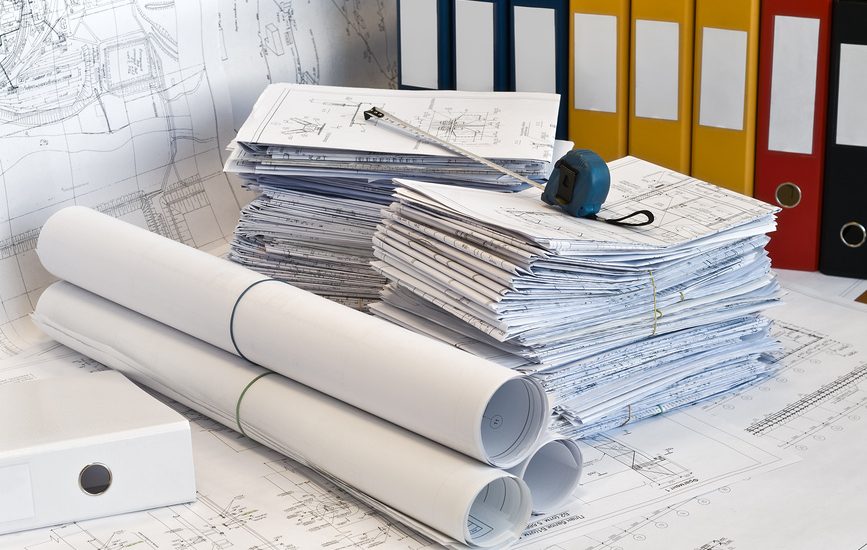 Відповіді на виконані  завдання надсилати на електронну адресу  karpenkog07@gmail.com
У темі листа вказати прізвище та ім’я.
Кожному учню надам індивідуальні рекомендації щодо покращення виконання практичних завдань із даної теми.